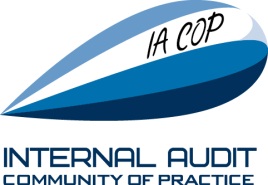 objectives and expectations OF the ICWG
Edit Nemeth, Leader of WG
1st meeting of ICWG – Prague, 2016 March
Objectives & achievements:
Introduce the new Internal Control Working Group (ICWG)
Share key principles and understanding of the Public Internal Control (PIC) from the EU among members – European Commission, Georgia, The Netherlands, Russia
Clear understanding of definitions and important players in PIC area
Agreement on the next steps in the ICWG
Agreement to make a glossary for important definitions
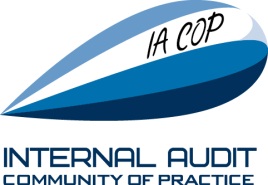 2nd meeting of ICWG – Moscow, 2016 October
Objectives & achievements:
Share member countries’ good practices in internal control (IC), and learn how countries have addressed implementation challenges – Belarus, South Africa
Enhanced understanding of internal control terminology and the COSO Framework’s 17 principles applied in the public sector
Knowledge of the IC good practices and potential challenges in implementation
Clarity on the next steps in the ICWG
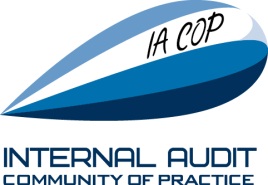 3rd meeting of ICWG – Budapest, 2017 March
Objectives & achievements:
Learn the key recent developments on Public Internal Control (PIC) reforms in the ECA region and beyond – European Commission, Brazil, South Africa
Understand the internal and external factors for establishment of sound accountability through the three lines of defence
Contrast the accountability concept applied in centralized vs decentralized public administration systems, sharing member countries’ good practices in addressing implementation challenges
Enhanced understanding of accountability concept and its implementation in practice
Solid understanding of the role of CHU and internal auditor in establishment of sound accountability
First draft of the glossary
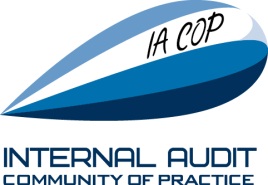 The objectives of the 4th ICWG meeting
Learn the key recent developments and good practices from the European Commission (EC) and Belgium in implementing public internal control (PIC)
Share good practices on implementing internal control, with emphasis on the key elements and facilitating factors of managerial accountability
Understand how to assess internal control including managerial accountability implementation, and discuss the roles of internal auditors and Central Harmonization Units (CHU)
Review the progress made with PIC glossary and its translation
Establish PEMPAL criteria for assessment of the managerial accountability of a budget organisation
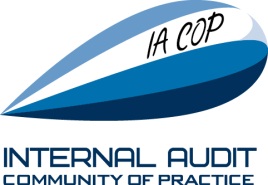 Expected outputs of the ICWG meeting
Understanding of good practices in implementing and assessing PIC including managerial accountability in the EC, Belgium, PEMPAL member countries and beyond
Agreed PEMPAL criteria for assessment of the managerial accountability of a budget organization
Updated PIC Glossary including its translation
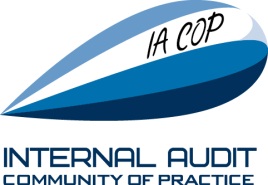 Formats and need for active participation
Welcome Belgium and EU representatives – this event provide us unique opportunity to learn from Belgian and EC representatives
Talk show, panel discussion, table discussions – we seek for everybody's active contribution 

THE MORE YOU WILL BE INVOLVED THE MORE YOU LEARN!
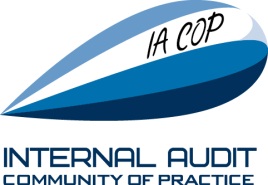 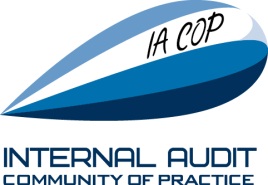 I wish US a very fruitful event